Content Marketing
Content is king
… but
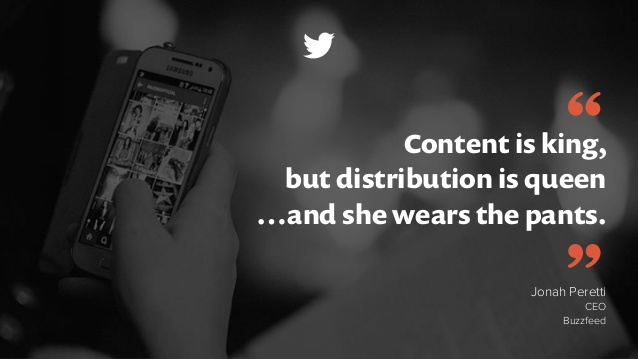 Source and more great quotes: http://www.slideshare.net/NewsCred/quotes-about-content-marketing
Outline
What is content marketing?
What’s the purpose of content marketing?
Usual ways of content publishing
What are you going to blog about?
Hacks 
Some useful Tools
What is content marketing?
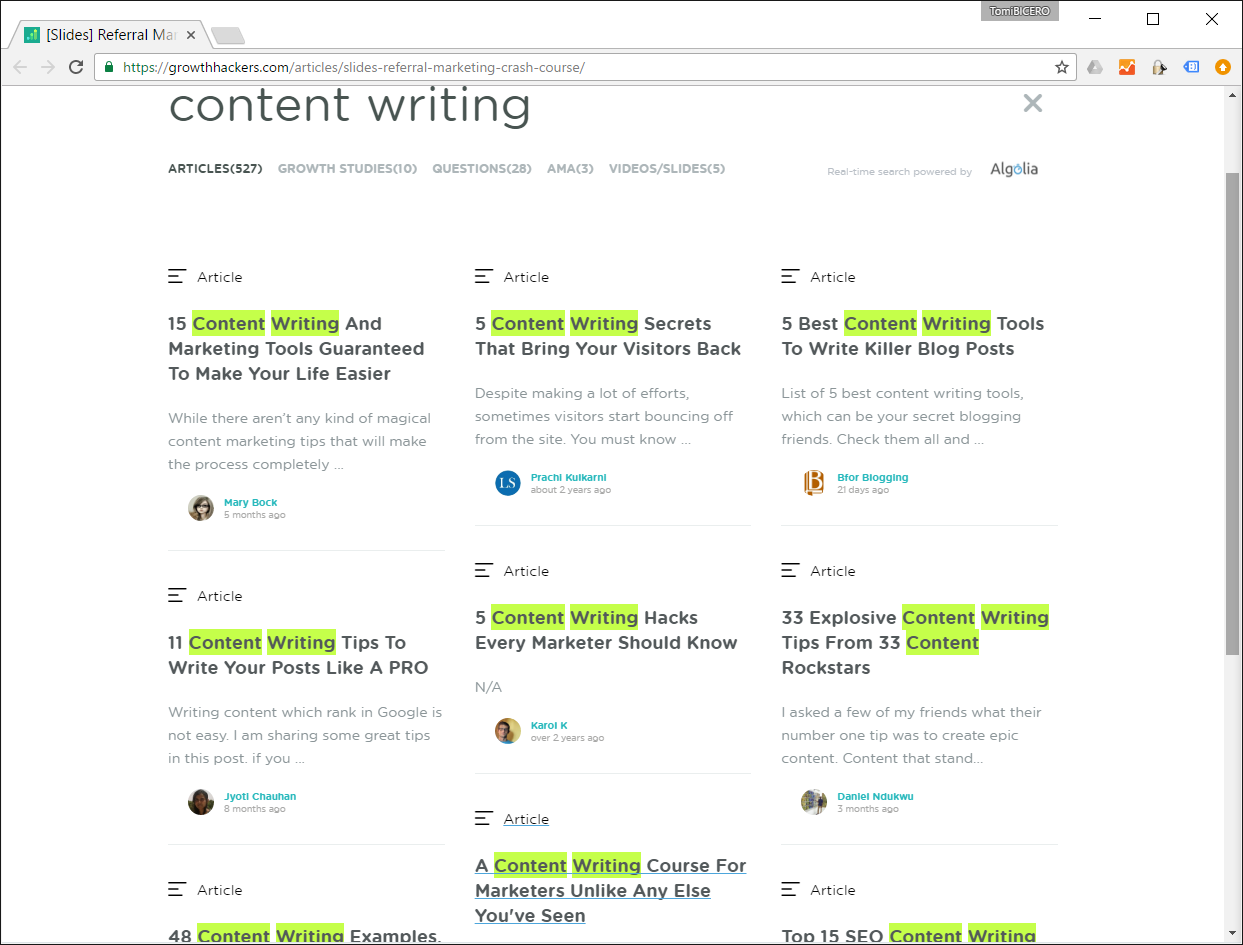 Content marketing is a strategic marketing approach focused on creating and distributing valuable, relevant, and consistent content to attract and retain a clearly-defined audience — and, ultimately, to drive profitable customer action.
Source: http://contentmarketinginstitute.com/what-is-content-marketing/
What’s the purpose of content writing?
The purpose of content writing is:
to establish yourself as a trustful company / person with the expertise in your field,
to educate (or entertain) potential customers.
Write great content
More readers
More customers
More trust
Content marketing is not new
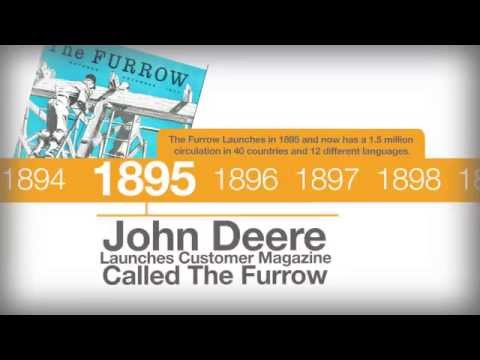 https://youtu.be/9OHgMMpGLzk
Great content converts visitors to evangelists…
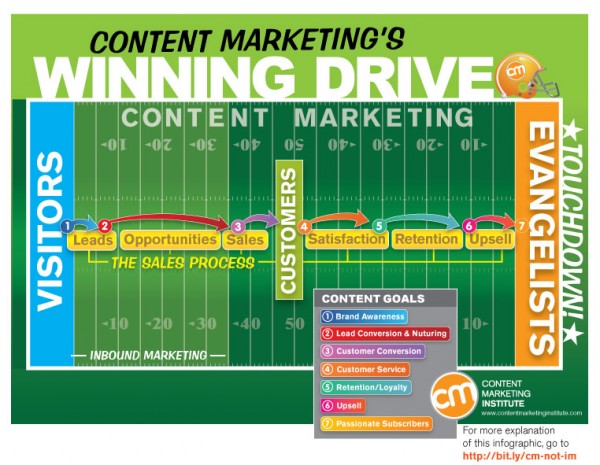 … if you have a great product / service, of course.
Source: http://contentmarketinginstitute.com/what-is-content-marketing/
Quality content is the core of the marketing
Social media marketing: Content marketing strategy comes before your social media strategy.
SEO: Search engines reward businesses that publish quality, consistent content.
PR: Successful PR strategies address issues readers care about, not their business.
PPC: For PPC* to work, you need great content behind it.
Inbound marketing : Content is key to driving inbound traffic and leads.
Content strategy : Content strategy is part of most content marketing strategies.
* Pay per click
Source: http://contentmarketinginstitute.com/what-is-content-marketing/
Usual way of content publishing
Publish it on your primary content management system (webpage / blog / youtube / LinkedIn articles… ).





Share it through social media networks.
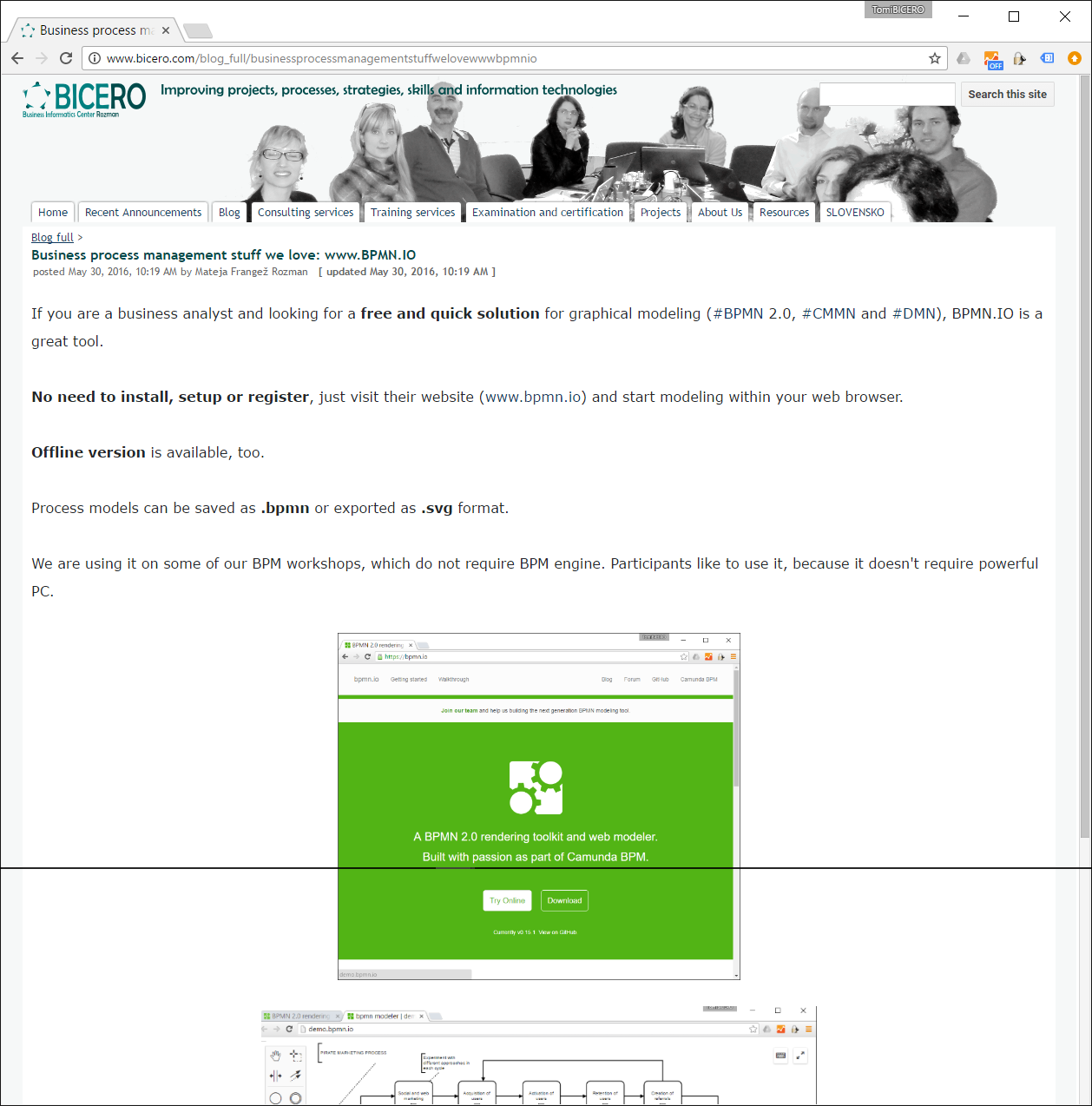 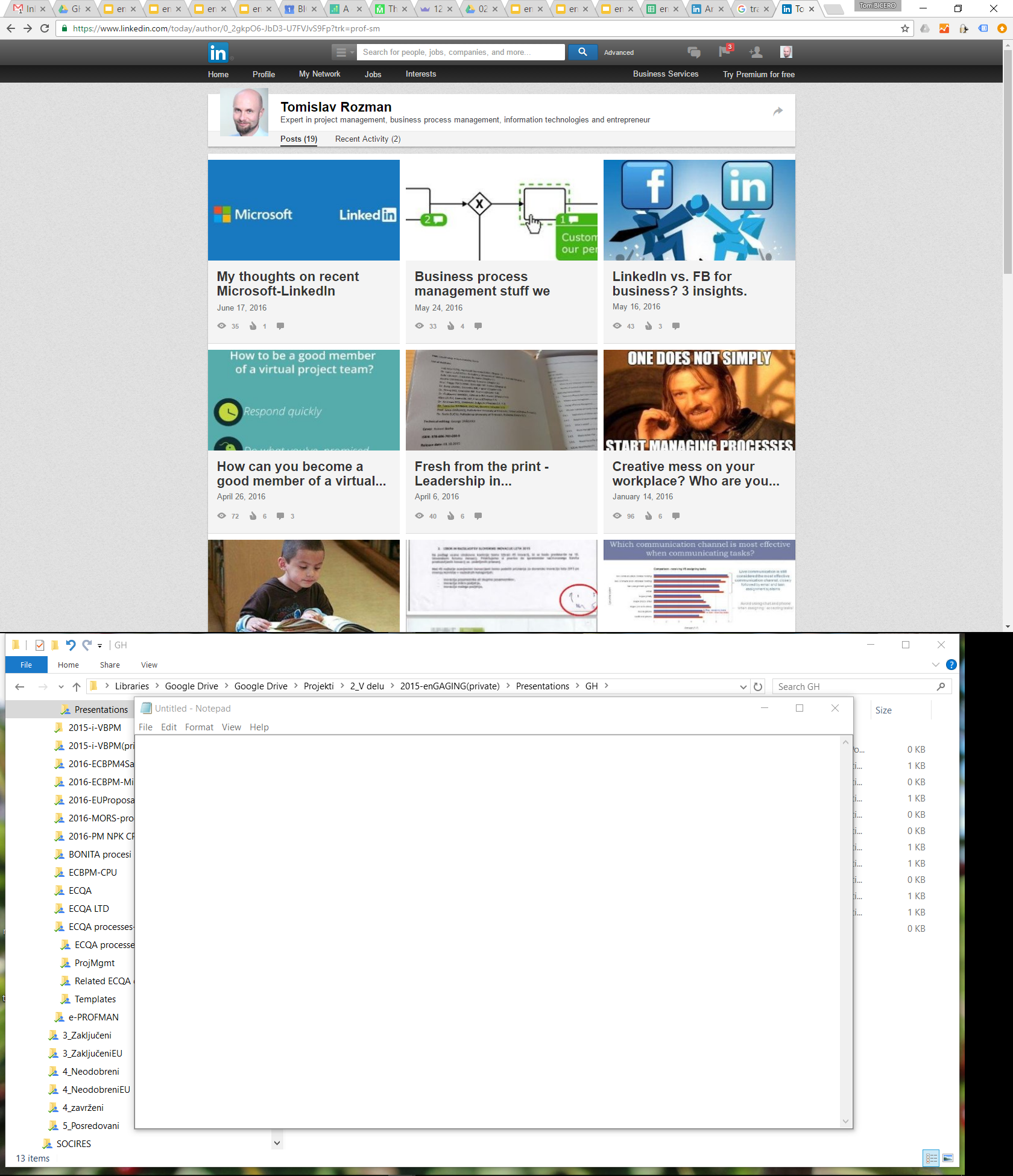 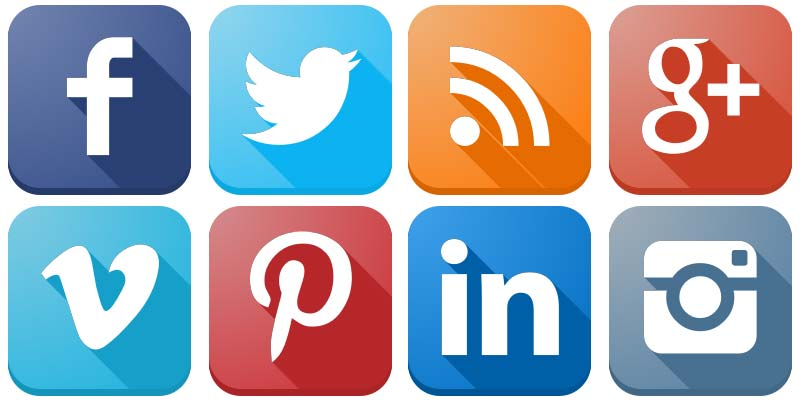 Blogging/website platforms
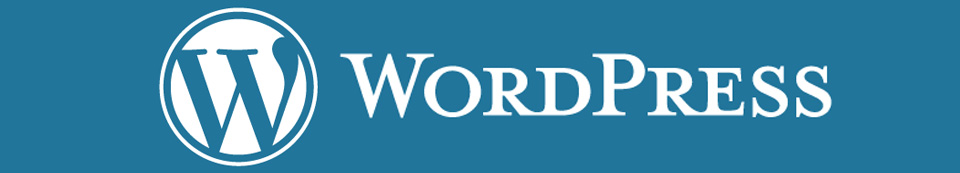 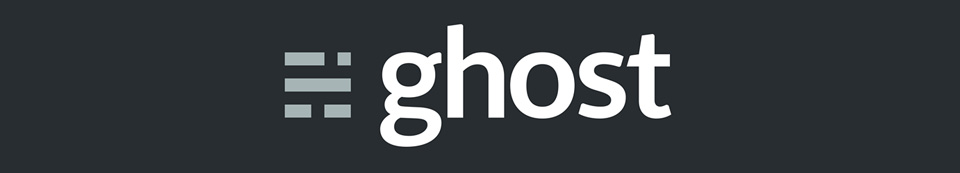 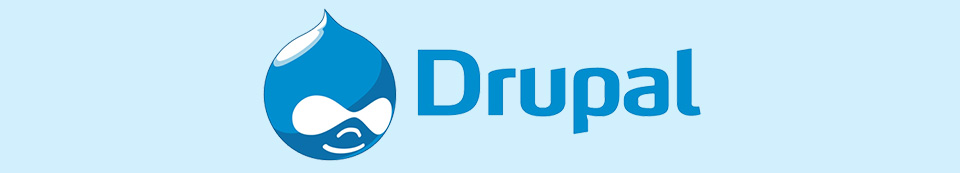 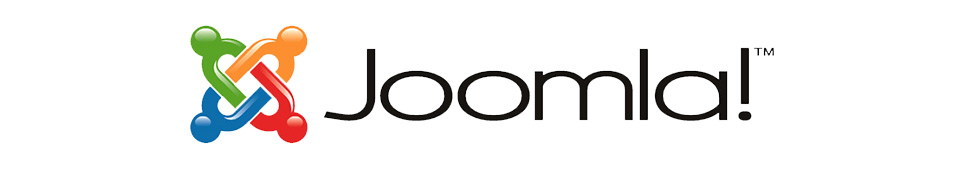 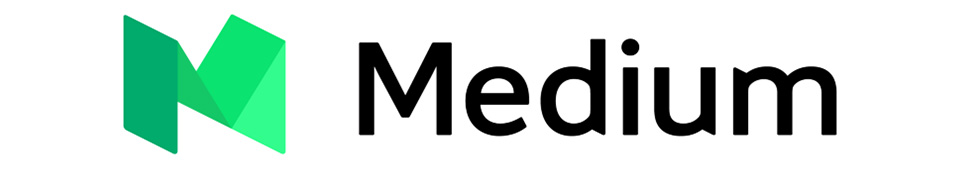 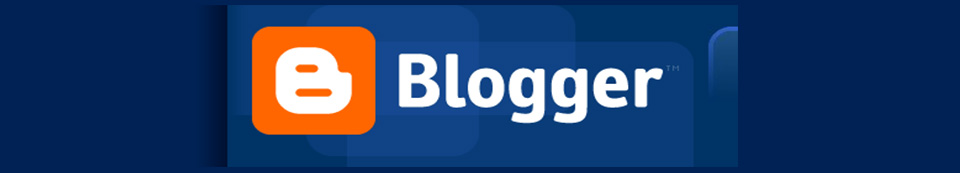 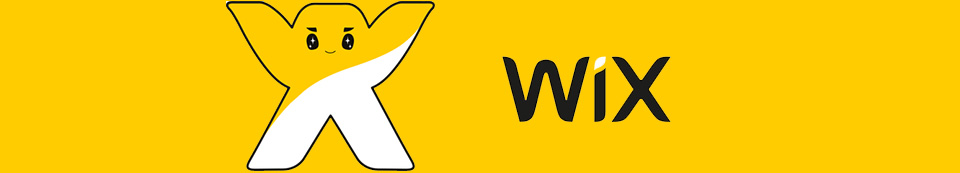 Source& more: http://makeawebsitehub.com/choose-right-blogging-platform/
Web page
You can focus on content right from the start.
The quickstart: Wordpress, Wix, Google Sites, … there are plenty of platforms for quick and HTML-free start of your website.

A quick hack: Register your own domain and associate with your site above. It will look more professional:

mysite.wordpress.com → mysite.com

Old school: Your own custom built HTML website on a dedicated web server.
Most advanced: Your own custom developed dynamic web application.
LinkedIn articles
Pros:
Appropriate for business related short articles
Tightly integrated into your LinkedIn profile
Analytics
B2B community

Cons:
Limited editing capability
Platform lock-in
Platforms for presentation publishing
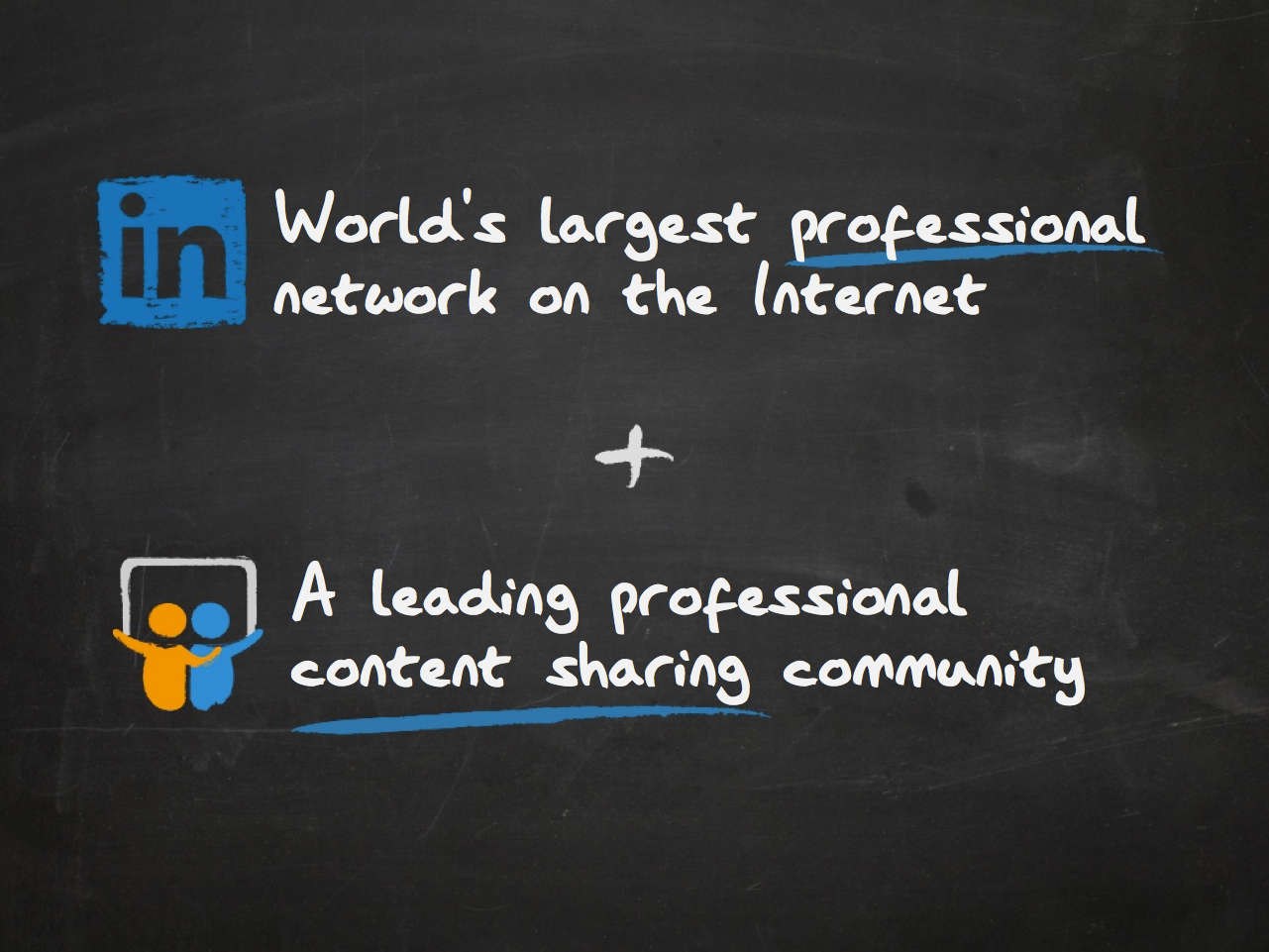 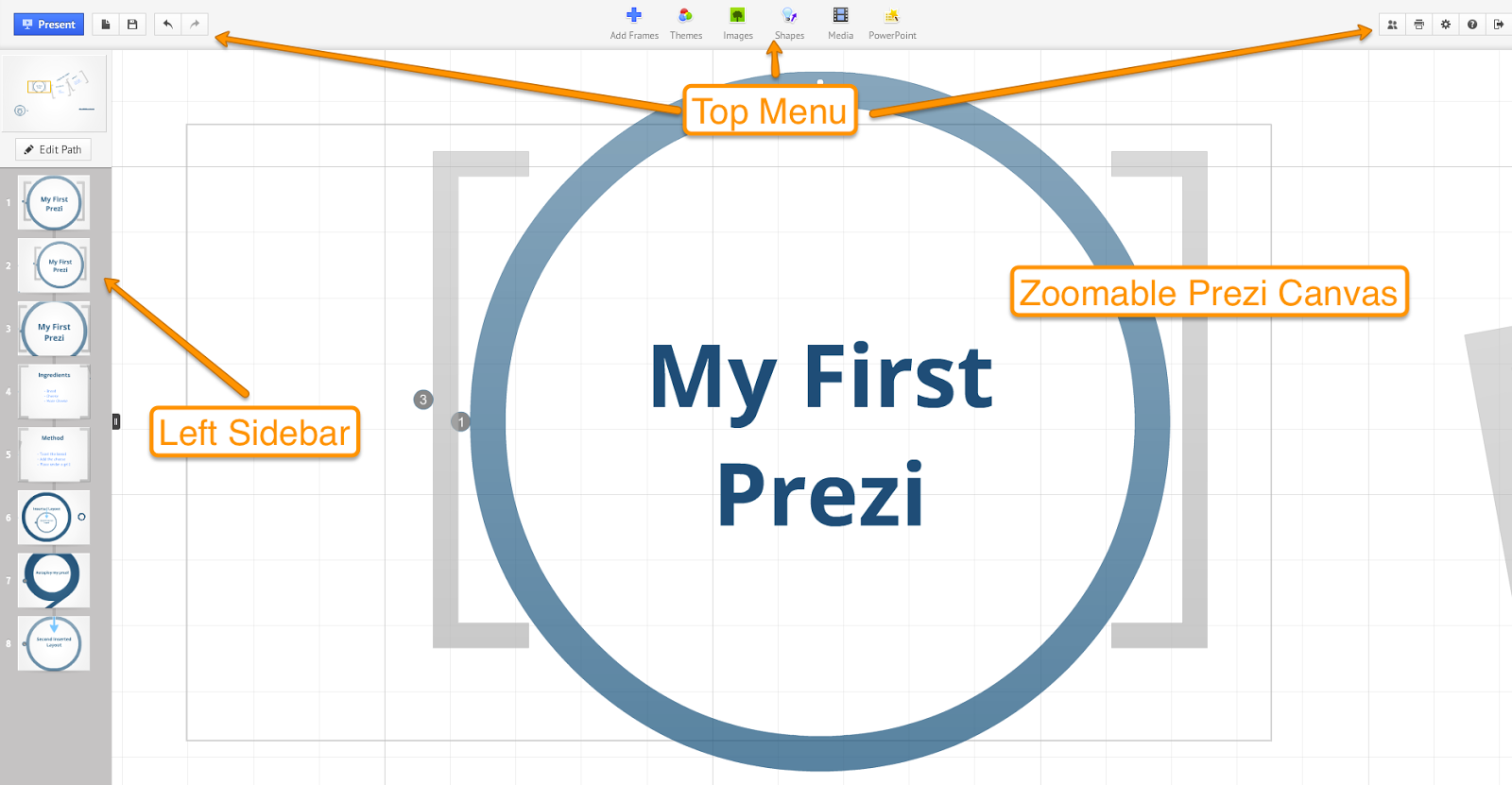 Prezi
SlideShare
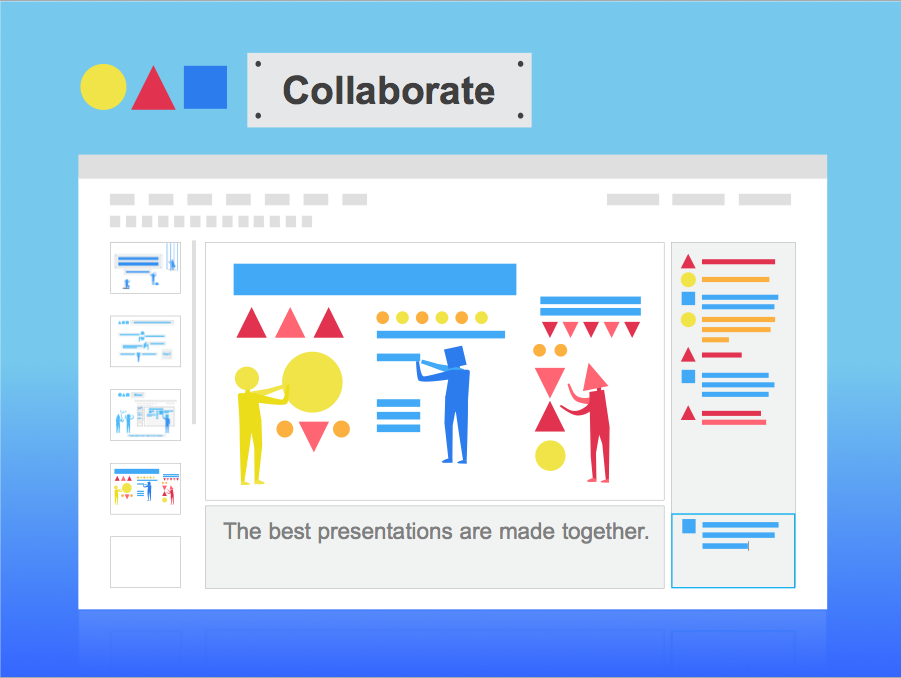 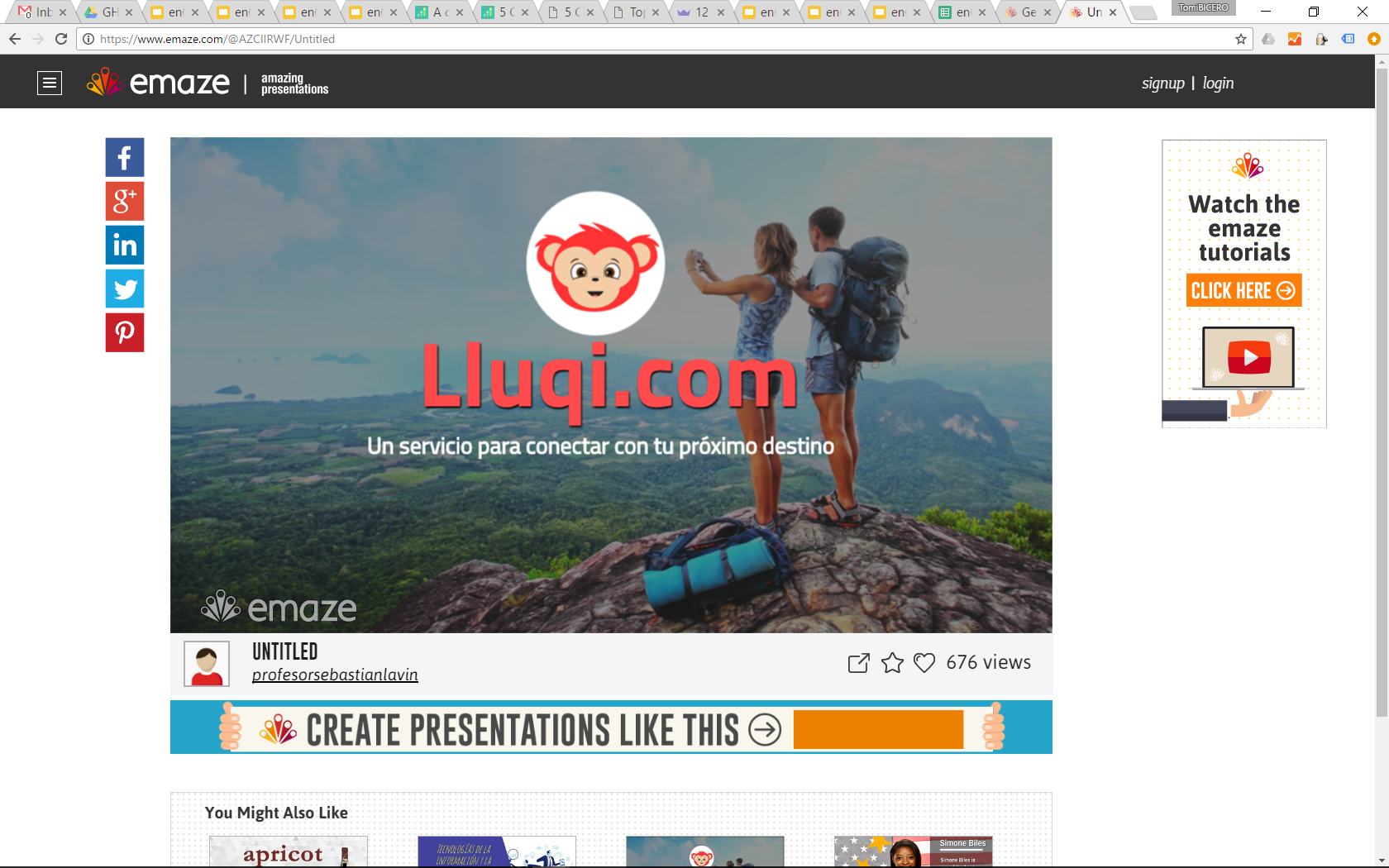 Emaze
Google Presentations
Infographics
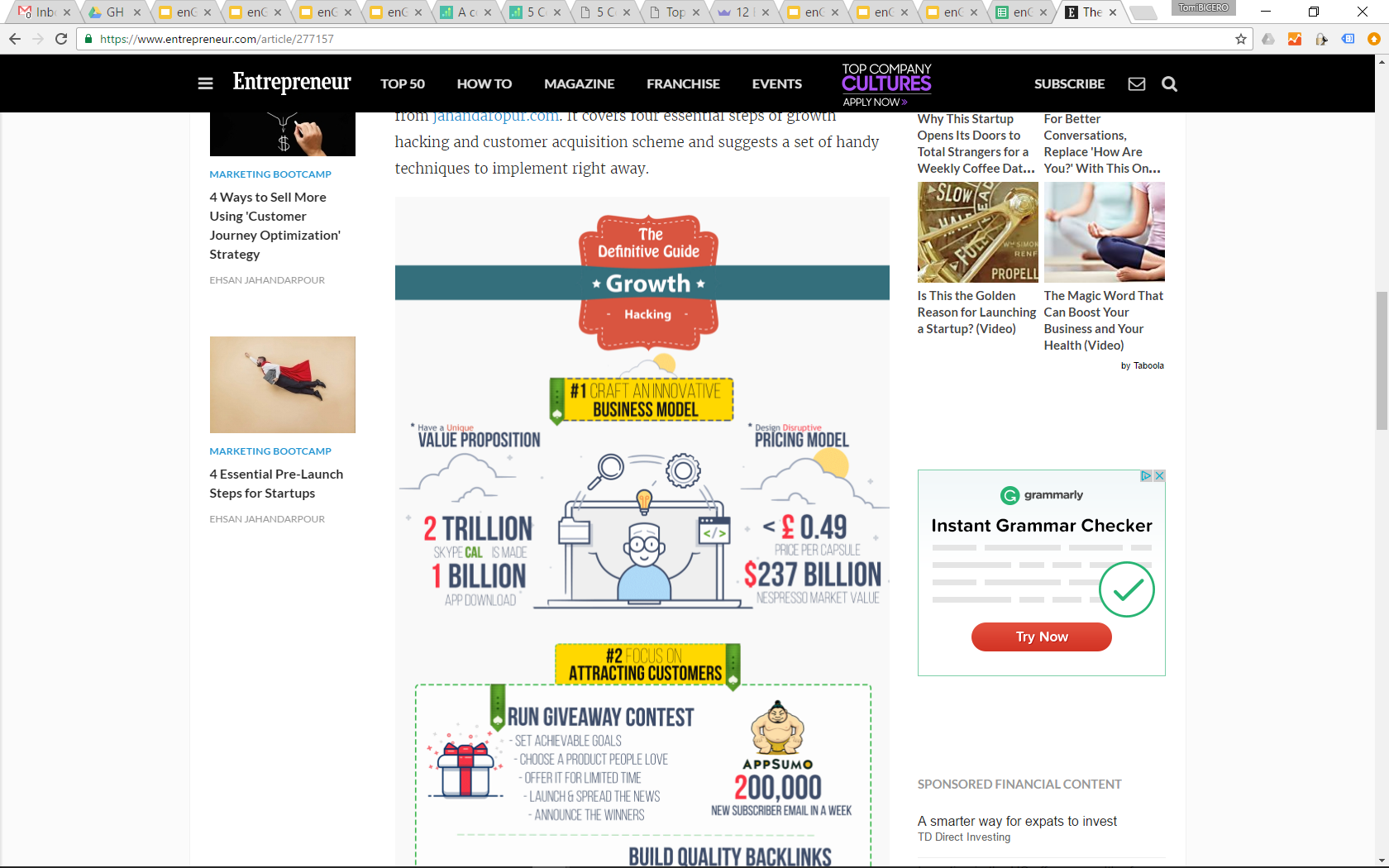 Infographics is a great way to show summarized, easy digestible content.

← See full growth hacking infographics here:
https://www.entrepreneur.com/article/277157
Video
Video is a great & effective channel, but also the costliest and can not update them.
It’s perfect for telling stories.
It’s easily shared.
People will consume more and more video content.
It can convince people to buy something.
See the video. Would you buy it?
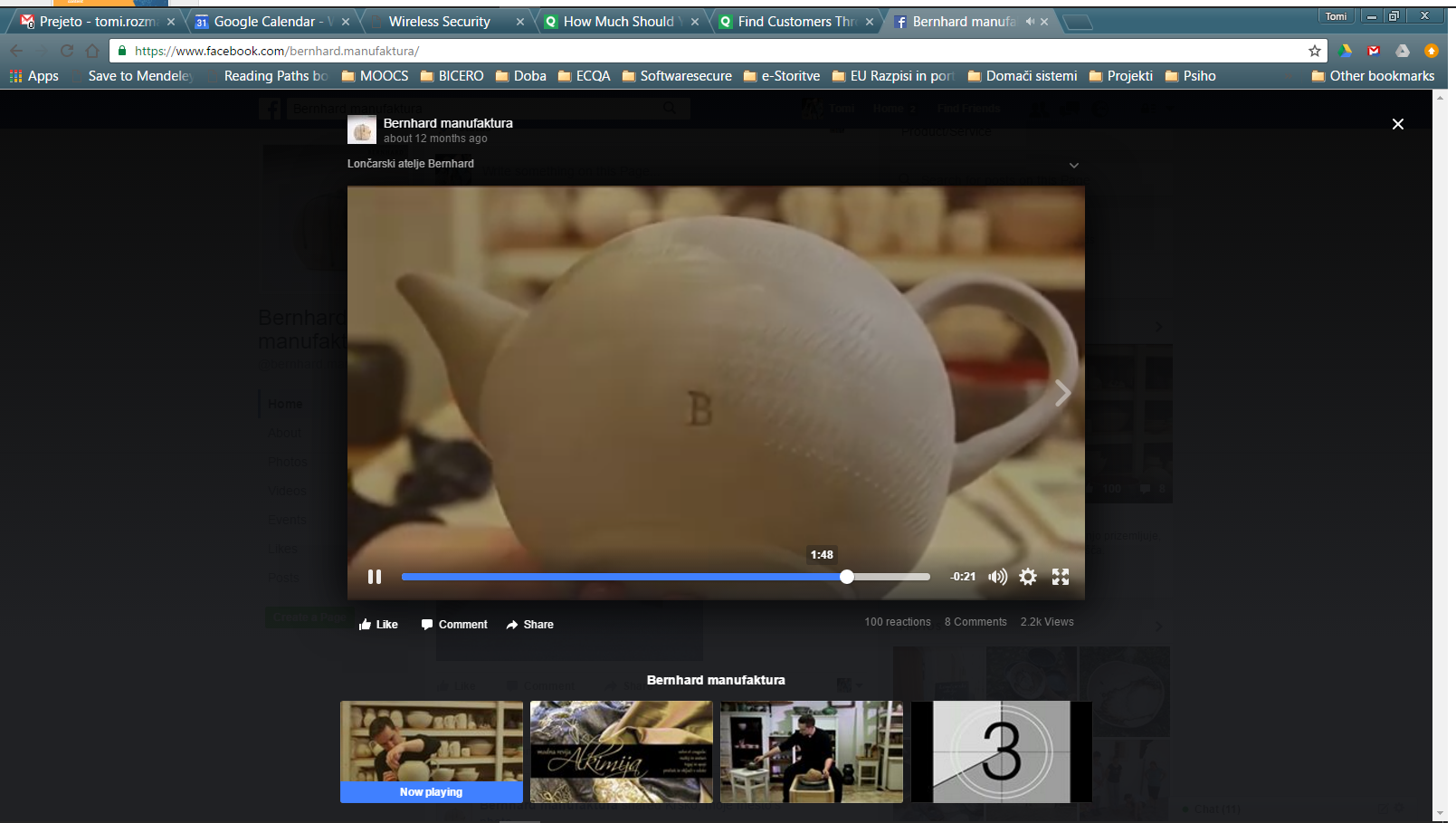 Video source: https://www.facebook.com/bernhard.manufaktura/videos/1059799364037825/?video_source=pages_finch_trailer
Source: https://retargeting.biz/blog/the-future-is-video-content
What are you going to blog about?
Listicles
How-tos
Politics
Bacon
Recipes
Beginner guides
Ultimate guides
Frequently asked questions
Interviews
Personal stories
Charity and activism
People features
Product reviews
This is a listicle (short article with list of items)
Source:N. Patel,  https://www.quicksprout.com/2016/08/31/top-35-blogging-ideas-that-are-guaranteed-to-be-popular/
What are you going to blog about?
Sourced news
Gifs and memes
Myth-debunking
Virtual reality
Internet of things
Automation
Troubleshooting guides
Contests
Advice
Productivity tips
Travel
History
Funny stories
Parenting tips
Source:N. Patel,  https://www.quicksprout.com/2016/08/31/top-35-blogging-ideas-that-are-guaranteed-to-be-popular/
What are you going to blog about?
Upcoming events
 Internet stars
 Tech support
 Gift ideas
 Best-ofs
 Respond to readers
Short assignment: 

Select the type of your next blog post from this list!
Source:N. Patel,  https://www.quicksprout.com/2016/08/31/top-35-blogging-ideas-that-are-guaranteed-to-be-popular/
Once upon a time...
Hack #1 of content writing: Master the art of great first sentences

Hack #2 of content writing: Teach yourself how to write short stories


You have to earn it, learn it, and practice it.
Hack #1: Great first sentences
Raising interest/curiosity: “When Hugh was in the fifth grade, his class took a field trip to an Ethiopian slaughterhouse.”

A question: “If I could show you a way to slash your health insurance costs by 40% -- and still get top-quality care…would you be interested?”
Direct: “Here's what the experts say: ……. ”

A rapport: “If you're like I am, before you make a big decision you make sure you have all the facts ……. ”
Source: http://www.businessknowhow.com/directmail/salesletters/leadin.htm
http://www.mobiloitte.com/blog/content-writing-course/?utm_campaign=Submission&utm_medium=Community&utm_source=GrowthHackers.com
Hack #1: Great first sentences
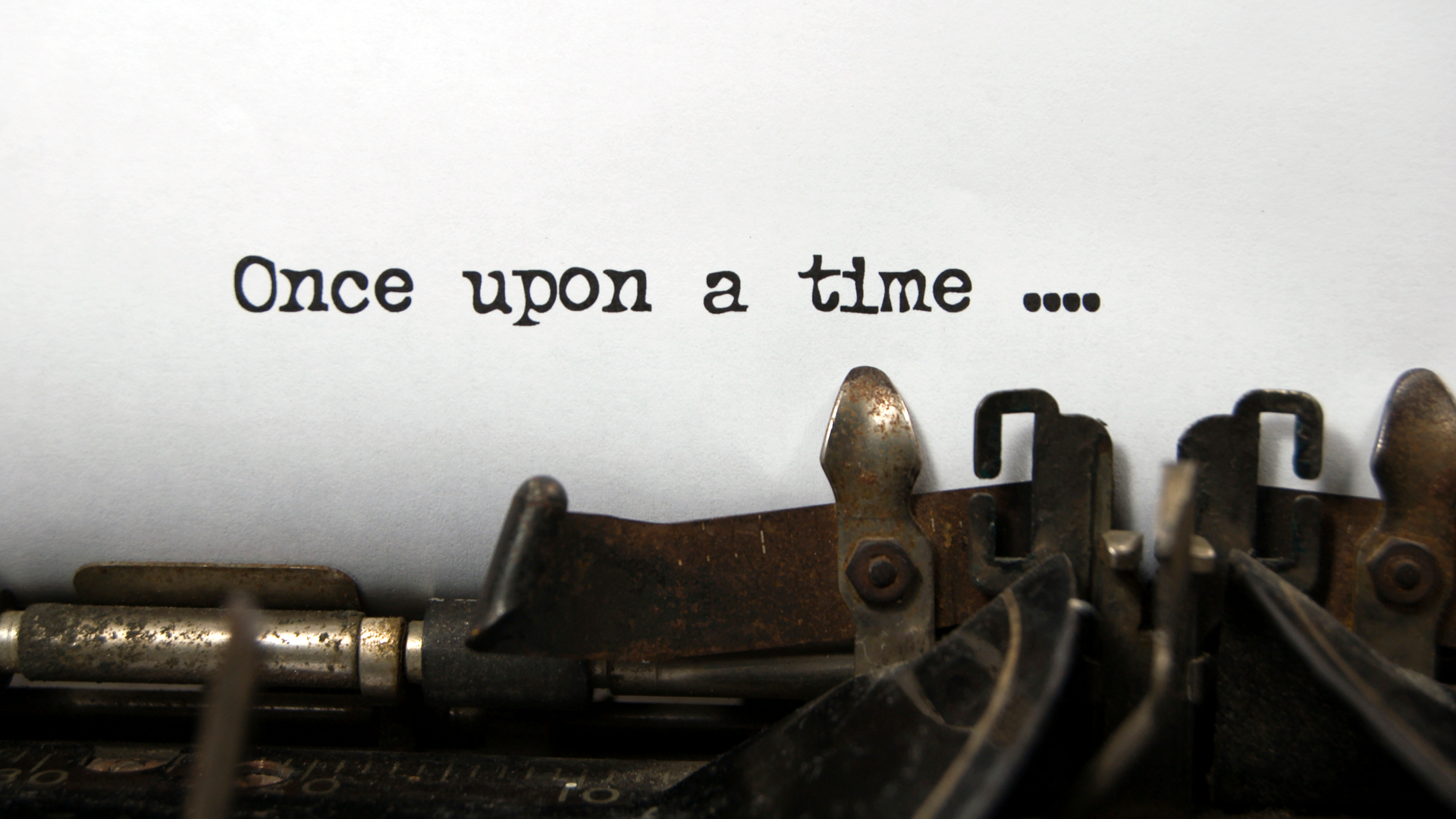 48 more great openers: http://www.targetmarketingmag.com/article/48-idea-starters-direct-mail-letter-email-openers/all/
Hack #2: Teach yourself how to write short stories
How do you start?

Hack #3: All you have to do is write one true sen­tence (paragraph). Write the truest sen­tence you know.

“Maybe you built a successful business that was taken down by someone else’s stupid mistake. Maybe you bent over backwards to hold your marriage or dating relationship together, and it still fell apart.”
Source: http://www.mobiloitte.com/blog/content-writing-course/?utm_campaign=Submission&utm_medium=Community&utm_source=GrowthHackers.com
Timing is everything (besides the content)
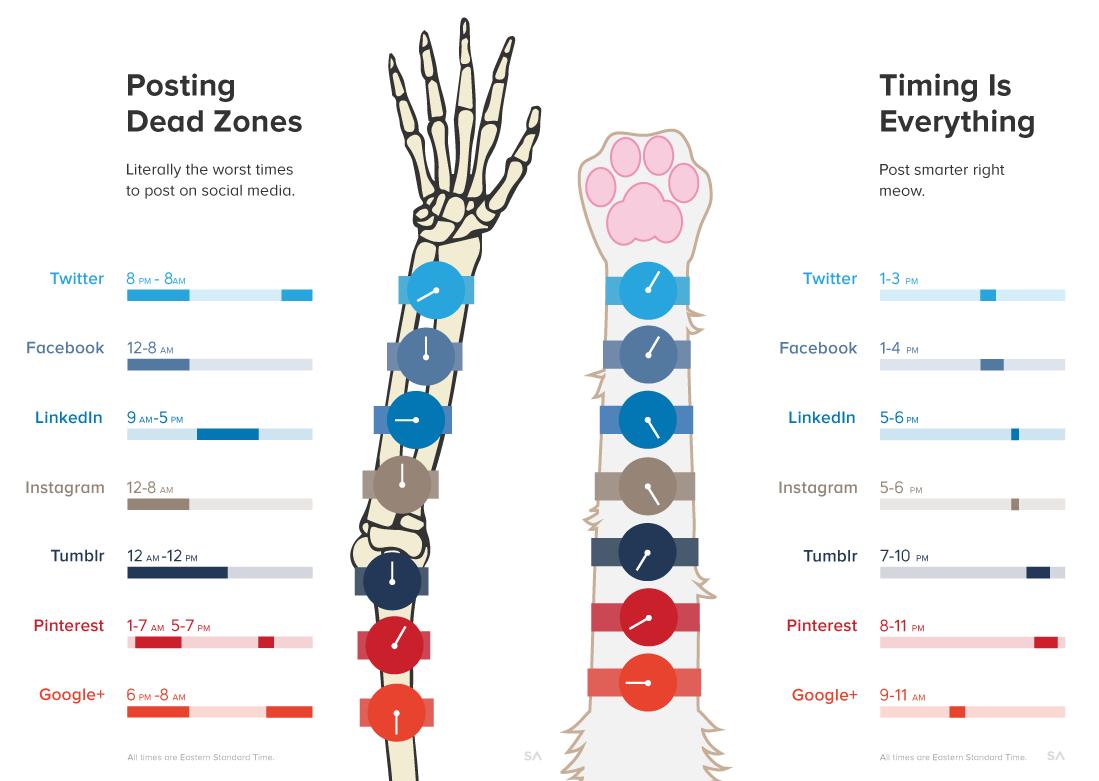 Tools for better writing
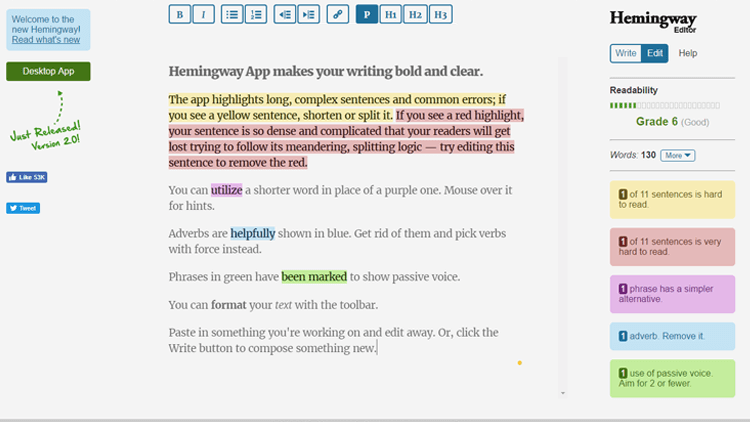 #1. Hemingway Editor 
(for more readable texts)



#2. Google Docs (especially for team editing)
Source: https://www.bforblogging.com/content-writing-tools-to-write-a-blog-post
Tools for better writing
#3. Grammarly
(Yes, there is a better spell checker as MsOffice’s out there)
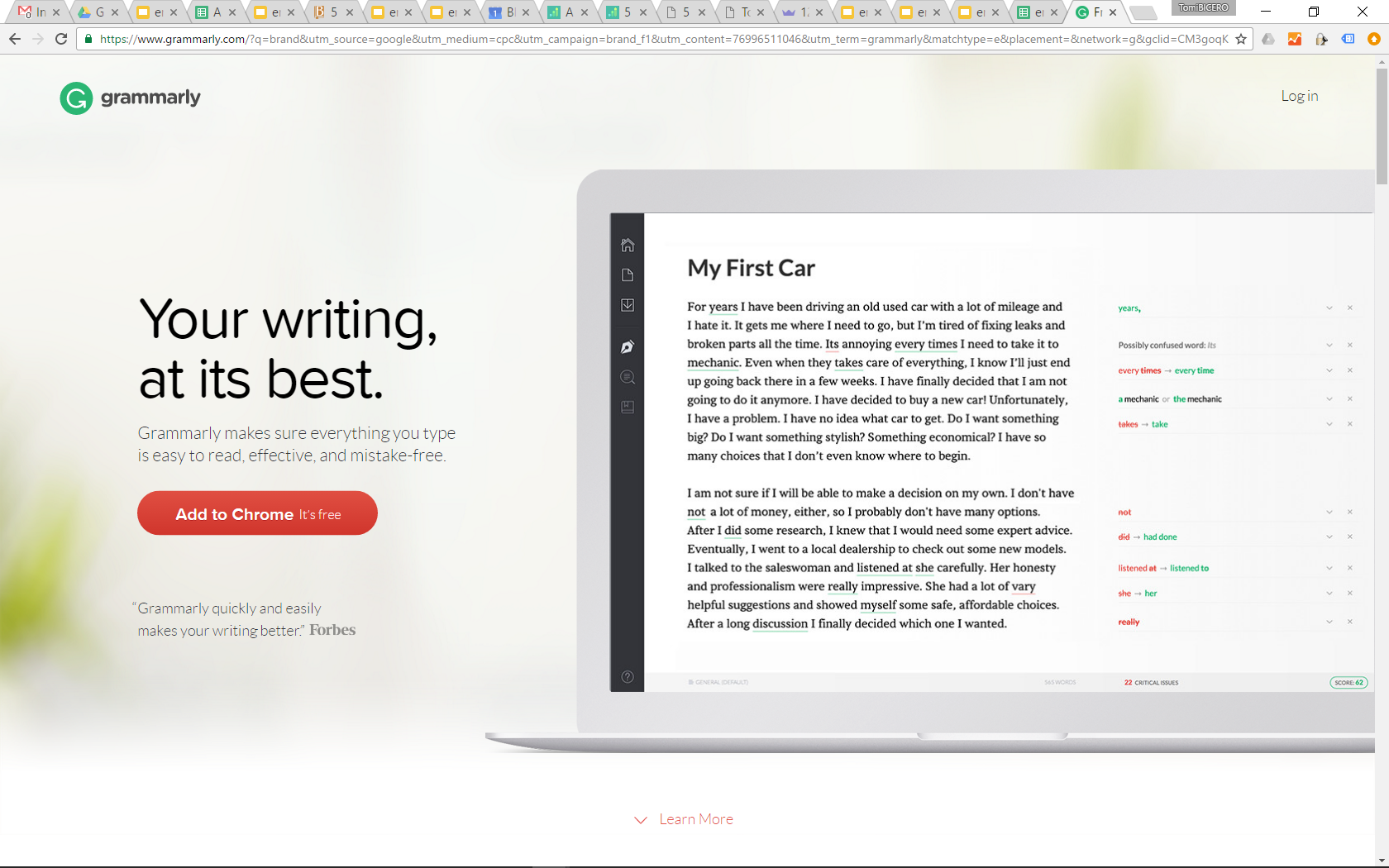 Source: https://www.bforblogging.com/content-writing-tools-to-write-a-blog-post
Tools for better writing
17 more tools for idea generation:
https://econsultancy.com/blog/66187-17-fantastically-useful-tools-for-content-writers-and-bloggers/
Hidden assignment: Go and try some of them. Right now.
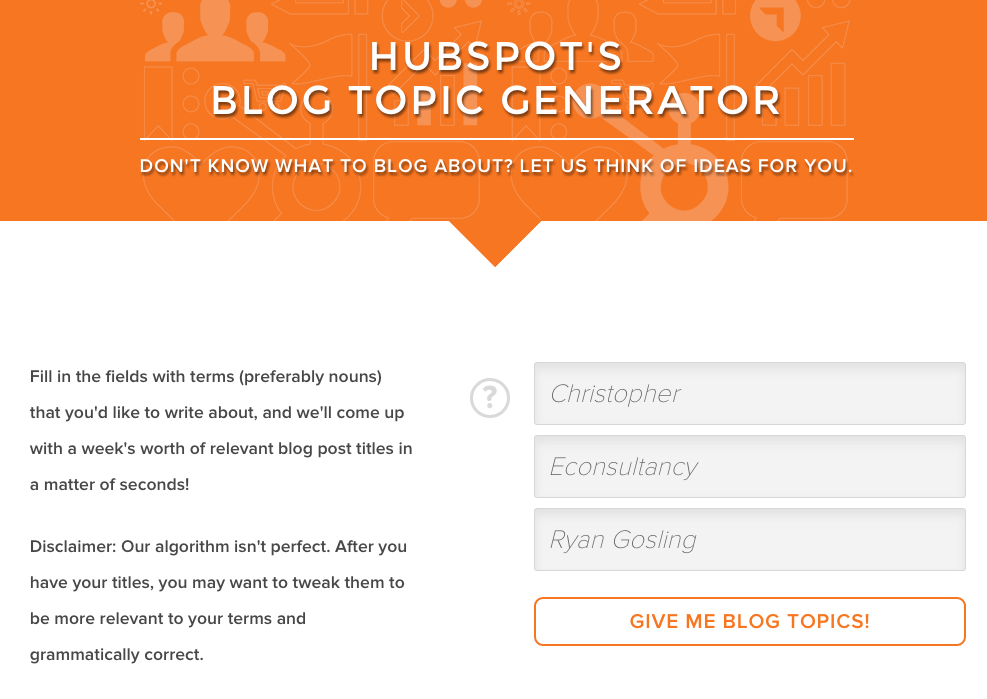 Source: https://econsultancy.com/blog/66187-17-fantastically-useful-tools-for-content-writers-and-bloggers/
A very serious final question
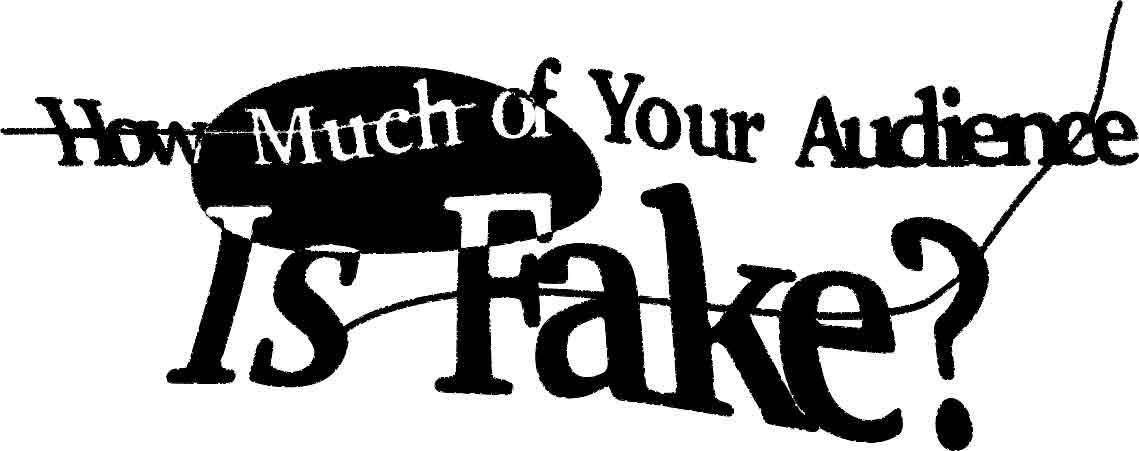 Do you think all your FB followers/likes/shares are real persons?
Do you think all of your Google AD clicks are from real persons?